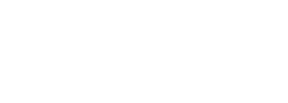 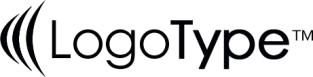 Chapter 4
Executive Support Systems : EDS
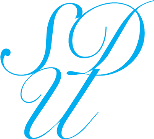 Asst.Prof. Juthawut Chantharamalee
Program in Computer Science,  Science and Technology of Faculty, Suan Dusit University
Executive Support Systems : ESS
2
เป็น ระบบสนับสนุนการตัดสินใจประเภทหนึ่งซึ่งได้รับการพัฒนามาโดยเฉพาะสำหรับผู้ บริหารระดับสูงเพื่อสนับสนุนการตัดสินใจในปัญหาแบบไม่มีโครงสร้าง ผู้บริหารระดับสูงใช้ระบบ ESS เป็นเครื่องมือที่ช่วยอำนวยความสะดวกรวดเร็วในการบริหารและตัดสินใจ โดยระบบจะให้ข้อมูลที่ถูกต้อง ทันสมัยตามความต้องเพื่อในการกำหนดวิสัยทัศน์ ภารกิจ กลยุทธ์ วัตถุประสงค์ และเป้าหมาย รวมถึงการวางแผนระยะยาว นอกจากนี้ระบบยังช่วยอำนวยความสะดวกในการติดต่อสื่อสารระหว่างผู้บริหารและ บุคลากรในองค์การและระหว่างองค์การด้วย
Program in Computer Science,  Science and Technology of Faculty, Suan Dusit University
Executive Support Systems : ESS
2
ระบบ ESS ได้รับการพัฒนาให้มีความสามารถเหมาะสมและง่ายต่อการใช้งาน สอดคล้องกับความต้องการ ทักษะ รวมถึงความสามารถในการเข้าถึงข้อมูลของผู้บริหารระบบ ESS บางครั้งเรียกว่าระบบ EIS ซึ่งเป็นระบบที่ให้สารสนเทศสำหรับผู้บริหารระดับสูงเช่นกันแต่ระบบ ESS ระรวมความสามารถเพิ่มเติมด้านการสื่อสารอิเล็กทรอนิกส์ การวิเคราะห์ข้อมูล การจัดการและการจัดลำดับงาน
Program in Computer Science,  Science and Technology of Faculty, Suan Dusit University
ลักษณะเฉพาะของระบบสนับสนุนผู้บริหาร
2
ระบบสนับสนุนผู้บริหารจึงมีลักษณะเฉพาะบางอย่างที่ไม่เหมือนกับระบบสารสนเทศประเภทอื่น ๆ ในด้านของการใช้งาน ระบบสนับสนุนผู้บริหารถูกออกแบบให้มีความง่ายต่อการใช้งาน และรองรับความต้องการใช้งานที่มีความถี่ค่อนข้างสูง และความต้องการสารสนเทศที่เปลี่ยนแปลงอยู่เสมอในสภาวะที่มีการแข่งขันทางธุรกิจสูง ไม่เพียงแต่การใช้งานง่ายเพียงอย่างเดียว ระบบสนับสนุนผู้บริหารจะต้องมีการแสดงผลข้อมูลในรูปแบบที่ง่ายต่อการทาความเข้าใจ ชัดเจน น่าสนใจ และมีการตอบสนองที่รวดเร็ว ตรงต่อความต้องการของผู้บริหารในสถานการณ์ต่าง ๆอีกด้วย โดยสรุประบบสนับสนุนผู้บริหารมีลักษณะเฉพาะต่าง ๆ ดังแสดงในตารางข้างล่างนี้
 (ที่มา: เกียรติโกมล และ เขจรนันทน์, 2551)
Program in Computer Science,  Science and Technology of Faculty, Suan Dusit University
ลักษณะเฉพาะของระบบสนับสนุนผู้บริหาร
2
Program in Computer Science,  Science and Technology of Faculty, Suan Dusit University
ความสำคัญของระบบสนับสนุนผู้บริหาร
2
ลักษณะงานของผู้บริหารระดับสูงนั้นแตกต่างออกไปจากงานของกลุ่มคนอื่น ๆในองค์กรดังนั้น ระบบสนับสนุนผู้บริหารที่เหมาะสมจะมีความสำคัญและมีประโยชน์อย่างมากต่อการทางานและการตัดสินใจของผู้บริหารระดับสูง โดยเฉพาะอย่างยิ่งในเรื่องของการสนับสนุนให้ผู้บริหารสามารถมองเห็นภาพความเป็นไปในธุรกิจของตนเองรวมถึงเป้าหมายของการบริหารได้อย่างชัดเจน
        นอกจากนี้ระบบสนับสนุนผู้บริหารยังมีส่วนช่วยเป็นอย่างมากในการจัดเตรียมสารสนเทศที่ถูกต้องและทันต่อเหตุการณ์ทั้งในแง่ของภาพรวมและรายละเอียด ทาให้ง่ายต่อการพยากรณ์แนวโน้มหรือคาดคะเน วางแผนแนวทางในการแก้ปัญหาต่างๆ ได้
Program in Computer Science,  Science and Technology of Faculty, Suan Dusit University
ความสำคัญของระบบสนับสนุนผู้บริหาร
2
สำหรับในแง่ขององค์กร ระบบสนับสนุนผู้บริหารมีส่วนสำคัญเป็นอย่างมากในด้านการวางแผนกลยุทธ์ การขยายตัวขององค์กร และการแข่งขันกับองค์กรอื่น เนื่องจากเรื่องเหล่านี้ ล้วนแล้วแต่เป็นกิจกรรมหลักของผู้บริหารระดับสูง ดังนั้นการนาระบบสนับสนุนผู้บริหารที่เหมาะสมมาใช้จึงมีความสำคัญต่อการลดความเสี่ยง หรือ การสูญเสียโอกาส รวมถึงมีส่วนช่วยในการสร้างภาพลักษณ์ที่ดีขององค์กรอีกด้วย
Program in Computer Science,  Science and Technology of Faculty, Suan Dusit University
ความสามารถของระบบสนับสนุนผู้บริหาร
2
ระบบสนับสนุนผู้บริหารควรจะมีความสามารถที่จะสนับสนุนงานต่าง ๆดั งนี้
    การเจาะลึกข้อมูล หรือ Drill-Down Menu เพื่อที่จะช่วยผู้บริหารหาสาเหตุหรือที่มาของสารสนเทศที่ได้รับ โดยสามารถเข้าไปสืบค้นและนาข้อมูลออกมาใช้ได้ในระดับที่ต้องการ
   1. งาน Ad Hoc Analysis ให้เครื่องมือในการวิเคราะห์ข้อมูล เช่นเดียวกับระบบ DSS โดยสามารถนาเสนอผลลัพธ์เป็นกราฟที่เข้าใจง่าย
   2. การวิเคราะห์แนวโน้ม Trend Analysis เป็นเครื่องมือ พยากรณ์วิเคราะห์แนวโน้มของสิ่งต่าง ๆ โดยใช้ข้อมูลภายในและภายนอก
   3. การสร้างรายงานสิ่งผิดปรกติ หรือ Exception Reporting ให้เครื่องมือในการออกรายงานของข้อมูลที่มีความผิดปรกติ เช่นเดียวกับ MRS
Program in Computer Science,  Science and Technology of Faculty, Suan Dusit University
ความสามารถของระบบสนับสนุนผู้บริหาร
2
4. Intelligent EIS ระบบอัจฉริยะที่มีการเตือนผู้บริหารหากพบความผิดปกติจากการดาเนินงานในองค์กร โดยทาให้เป็นระบบอัตโนมัติเพื่อให้ผู้บริหารทางานได้สะดวกรวดเร็วมากขึ้น
5. Intelligent with DSS เป็นการรวมกับระบบ DSS ในการทางาน โดยระบบ EIS จะทาหน้าที่เตือนผู้บริหารเมื่อเกิดปัญหา ส่วนข้อมูลใน DSS ช่วยในการวิเคราะห์หาทางเลือกที่ดีที่สุดในการแก้ปัญหา
6. ระบบช่วยนำทางไปยังสารสนเทศ (Navigation of information) จะใช้ย่นระยะเวลาในการใช้งานทำให้ผู้บริหารไม่สับสนในการใช้งาน
7. การสื่อสาร (Communication) ต้องมีการติดต่อสื่อสารที่รวดเร็วทันใจ สะดวก เช่นระบบไปรษณีย์อิเล็กทรอนิกส์ (E-mail) ระบบการแลกเปลี่ยนข้อมูลอิเล็กทรอนิกส์ (Electronic Data interchange: EDI) หรืออินเทอร์เน็ต เป็นต้น
Program in Computer Science,  Science and Technology of Faculty, Suan Dusit University
ข้อจำกัดของระบบสนับสนุนผู้บริหาร
2
1. การประมวลผลข้อมูลที่มีจำนวนมากและซับซ้อนนั้นเป็นไปได้ยาก
1. การรักษาความทันสมัยของข้อมูลและระบบเป็นไปได้ยาก
3. การรักษาความลับและความปลอดภัยของข้อมูล
4. ข้อจำกัดในการลงทุน และการพัฒนา (Implementation) 
      องค์กรอาจไม่สามารถประเมินมูลค่าของประโยชน์หรือผลตอบแทนที่องค์กรจะได้รับจากการที่นาระบบสนับสนุนผู้บริหารเข้ามาใช้ได้ โดยเฉพาะอย่างยิ่งมูลค่าในรูปของตัวเงินที่ยากจะประเมิน ก่อให้เกิดสถานการณ์ที่เรียกว่า Productivity paradox หรือในลักษณะที่เกิดความขัดแย้งระหว่างประโยชน์หรือข้อดีที่คาดหวังไว้ตามทฤษฎีกับคุณค่าหรือผลตอบแทนที่ไม่สามารถประเมินออกมาเป็นตัวเงินได้อย่างชัดเจนในทางปฏิบัติ
Program in Computer Science,  Science and Technology of Faculty, Suan Dusit University
คุณลักษณะของระบบสนับสนุนการตัดสินใจเปรียบเทียบกับระบบสารสนเทศประเภทอื่น ๆ
2
Program in Computer Science,  Science and Technology of Faculty, Suan Dusit University
The End
Executive Support Systems : EDS
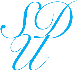 Program in Computer Science,  Science and Technology of Faculty, Suan Dusit University